NEWTON’S FIRST LAW OF MOTIONThe Law of Inertia
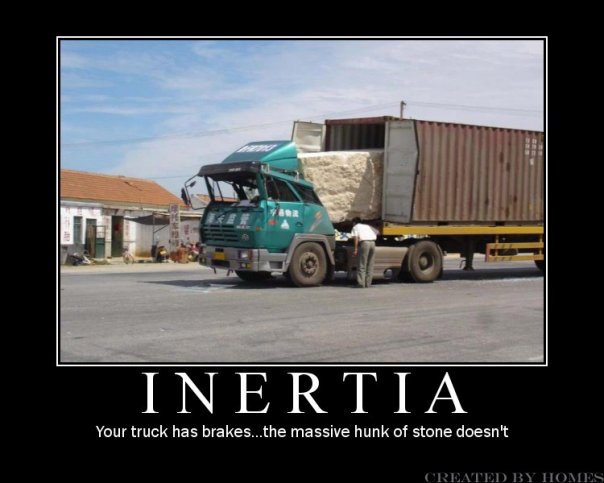 The first law says that an object at rest tends to stay at rest, and an object in motion tends to stay in motion (with the same direction and speed) unless acted upon by an unbalanced force.
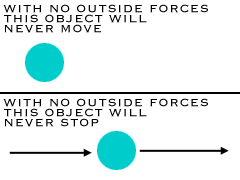 Newton’s First Law is sometimes referred to as the Law of Inertia. 

Inertia (in UHR shuh) is the tendency of all objects to resist any change in motion.
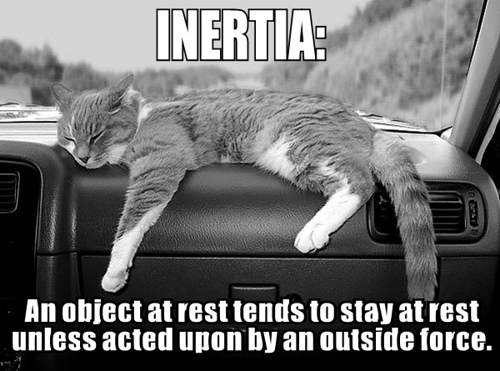 MASS AND INERTIA
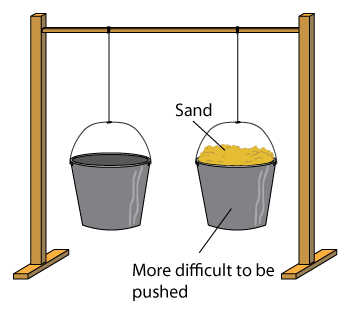 Mass is a measure of inertia. 


An object that has a small mass has less inertia than an object that has a large mass. 


Changing the motion of an object that has a small mass is easier than changing the motion of an object that has a large mass.
Less mass = less inertia


More mass = more inertia
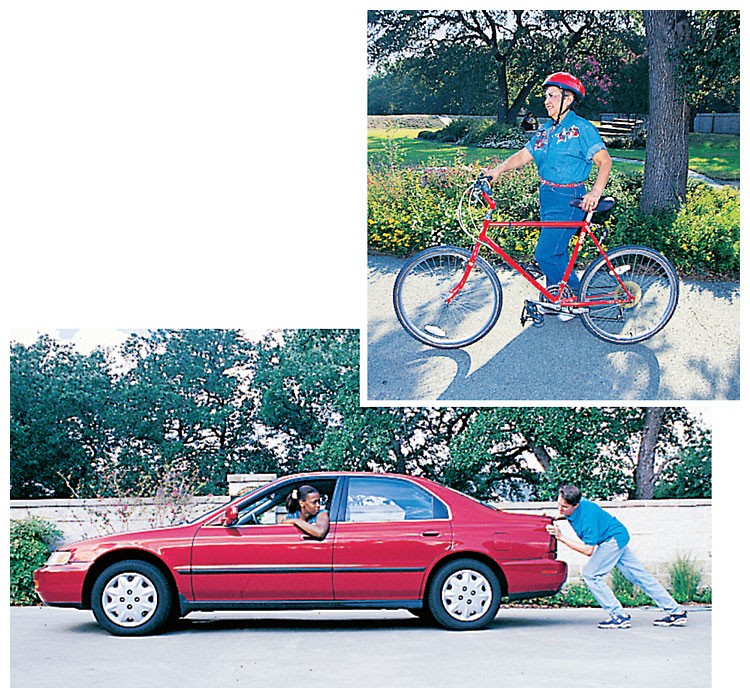 Direct Relationship
Examples of Inertia
Bumper Cars

 Hitting a golf ball

 Car crash
Inertia
 in action
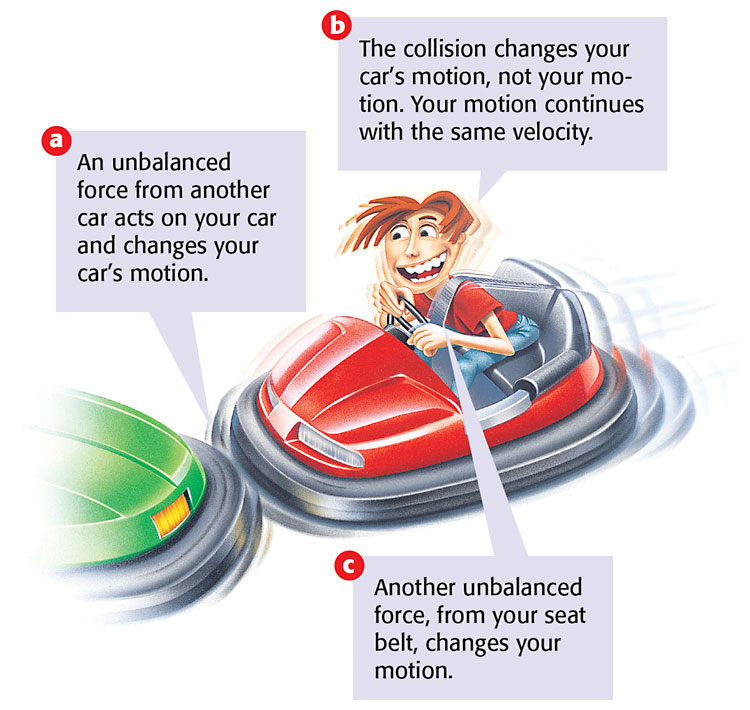 Tablecloth Trick
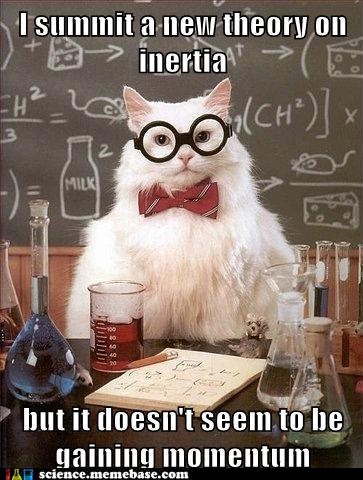 The law of inertia says if we pull the tablecloth out really fast, it won't be able to pull the dishes for long enough to get them moving. The inertia of the dishes wants to keep them from moving.